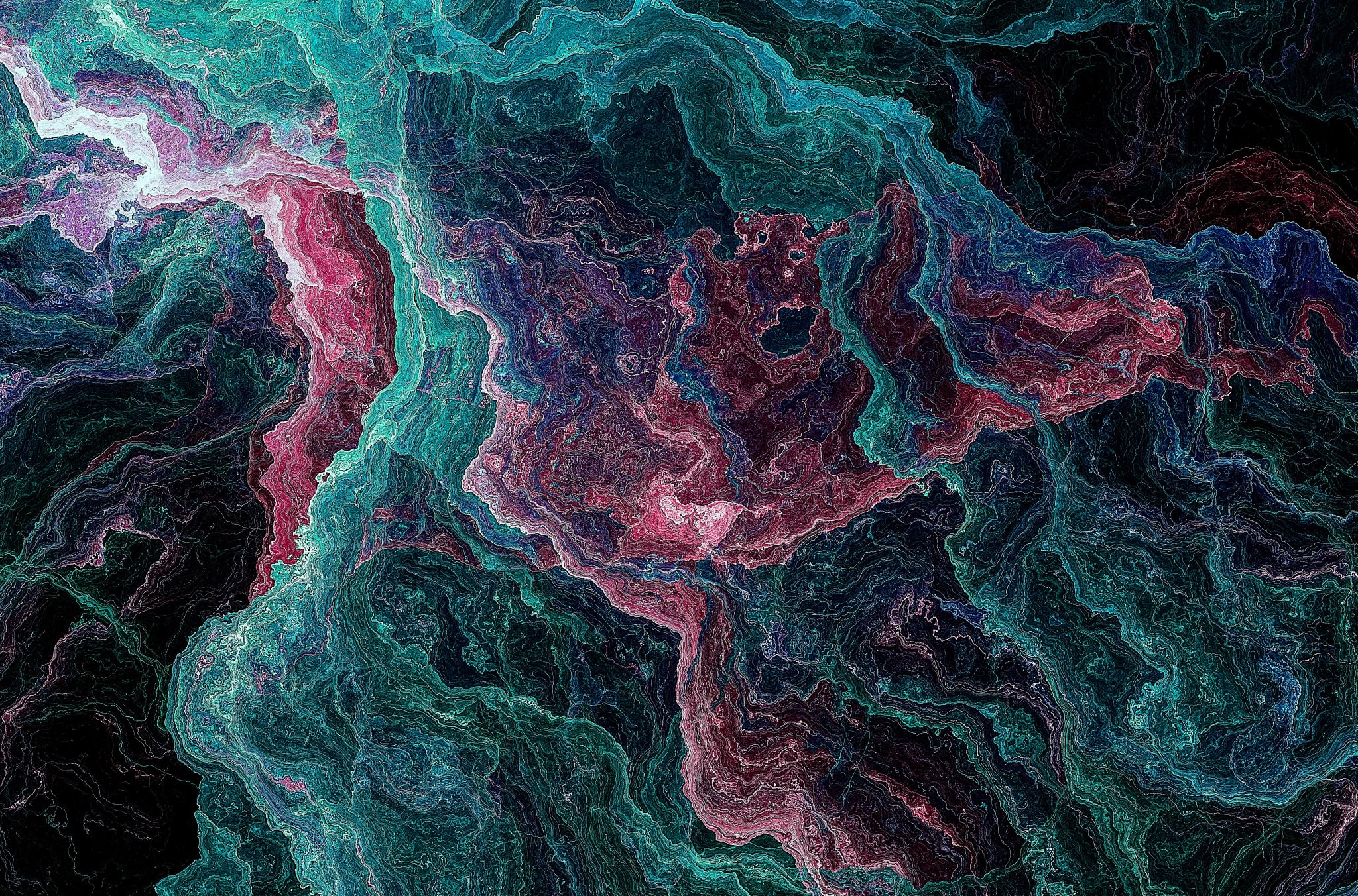 The Danger of False Teachers
1 Timothy 4:1-6
1 Timothy 4:1-6
Now the Spirit expressly says that in later times some will depart from the faith by devoting themselves to deceitful spirits & teachings of demons, 2 through the insincerity of liars whose consciences are seared, 3 who forbid marriage and require abstinence from foods that God created to be received with thanksgiving by those who believe and know the truth.
1 Timothy 4:1-6
4 For everything created by God is good, and nothing is to be rejected if it is received with thanksgiving, 5 for it is made holy by the word of God and prayer. 6 If you put these things before the brothers, you will be a good servant of Christ Jesus, being trained in the words of the faith and of the good doctrine that you have followed.
I. God has revealed what we need to know for life and godliness v. 1a.
Now the Spirit expressly says that in later times some will depart from the faith
II. God’s enemies use false doctrine to lead people astray v. 1b-5.
Now the Spirit expressly says that in later times some will depart from the faith by devoting themselves to deceitful spirits & teachings of demons, 2 through the insincerity of liars whose consciences are seared, 3 who forbid marriage and require abstinence from foods that God created to be received with thanksgiving by those who believe and know the truth
II. God’s enemies use false doctrine to lead people astray v. 1b-5.
4 For everything created by God is good, and nothing is to be rejected if it is received with thanksgiving, 5 for it is made holy by the word of God and prayer

Asceticism—avoiding things in order to be more holy.
II. God’s enemies use false doctrine to lead people astray v. 1b-5.
When such wisdom is proclaimed as a biblical imperative, something you must do, thus says the Lord, then it becomes a false doctrine. 
Doctrine can either lead you closer to Jesus or farther from Him, that is why Christians must be on the alert to false teachers.
iii. God’s people must watch out for false doctrine V. 6.
6 If you put these things before the brothers, you will be a good servant of Christ Jesus, being trained in the words of the faith and of the good doctrine that you have followed.

Faithful Christian leadership requires warning the church about the dangers of false doctrine. 
One of Satan’s preferred tactics is to undermine good doctrine (See Genesis 3:1).